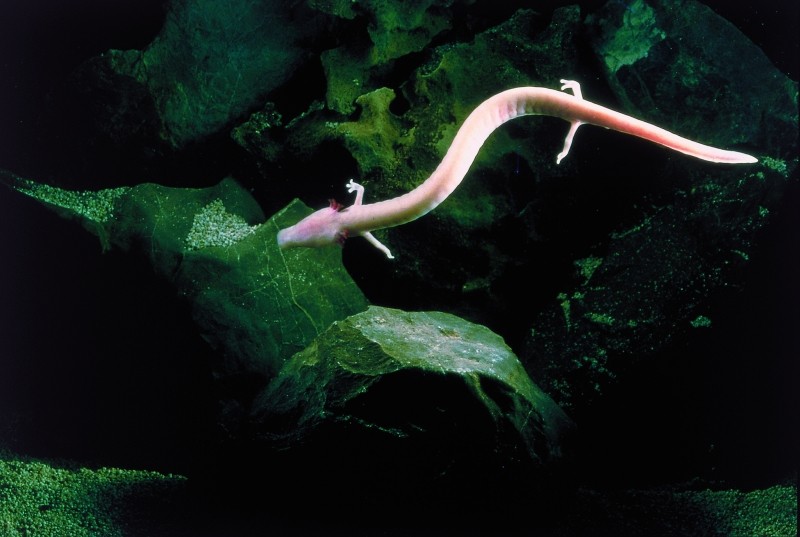 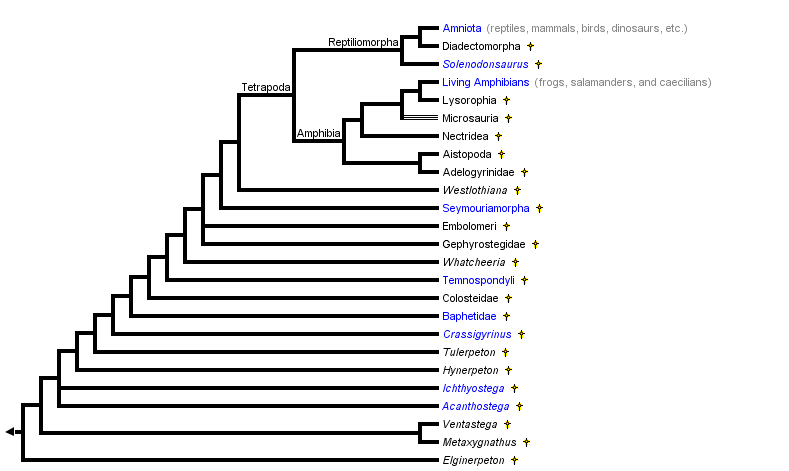 Coelecanths


Lungfishes



Acanthostega


Ichthyostega


Seymouria
Transition to land
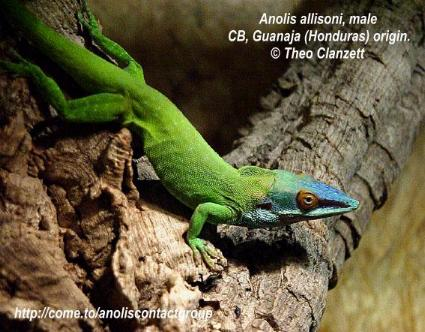 Aquatic
Terrestrial or aquatic
Tetrapoda
Transition to terrestrial
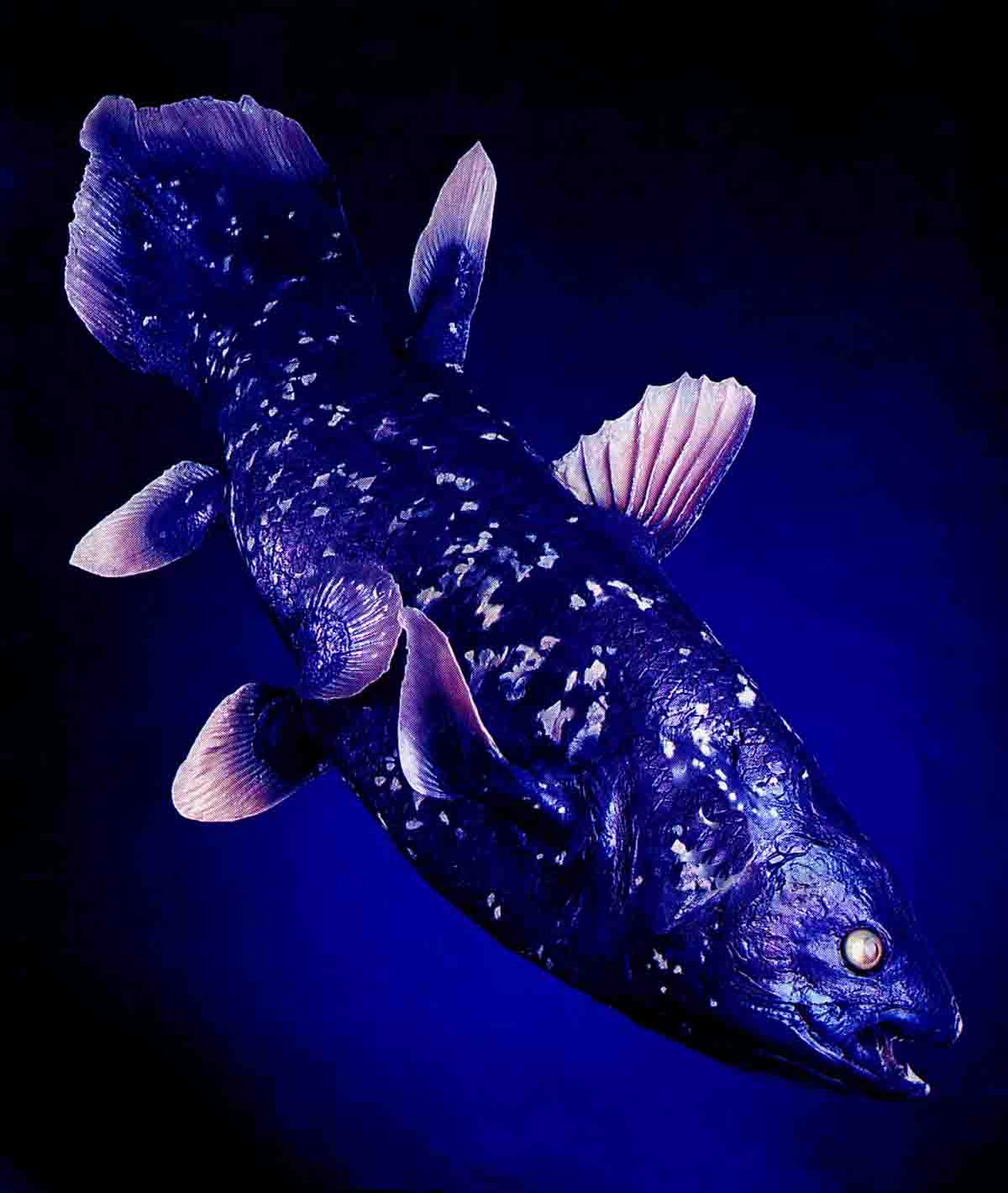 Locomotion/support
Respiration
Temperature
Reproduction
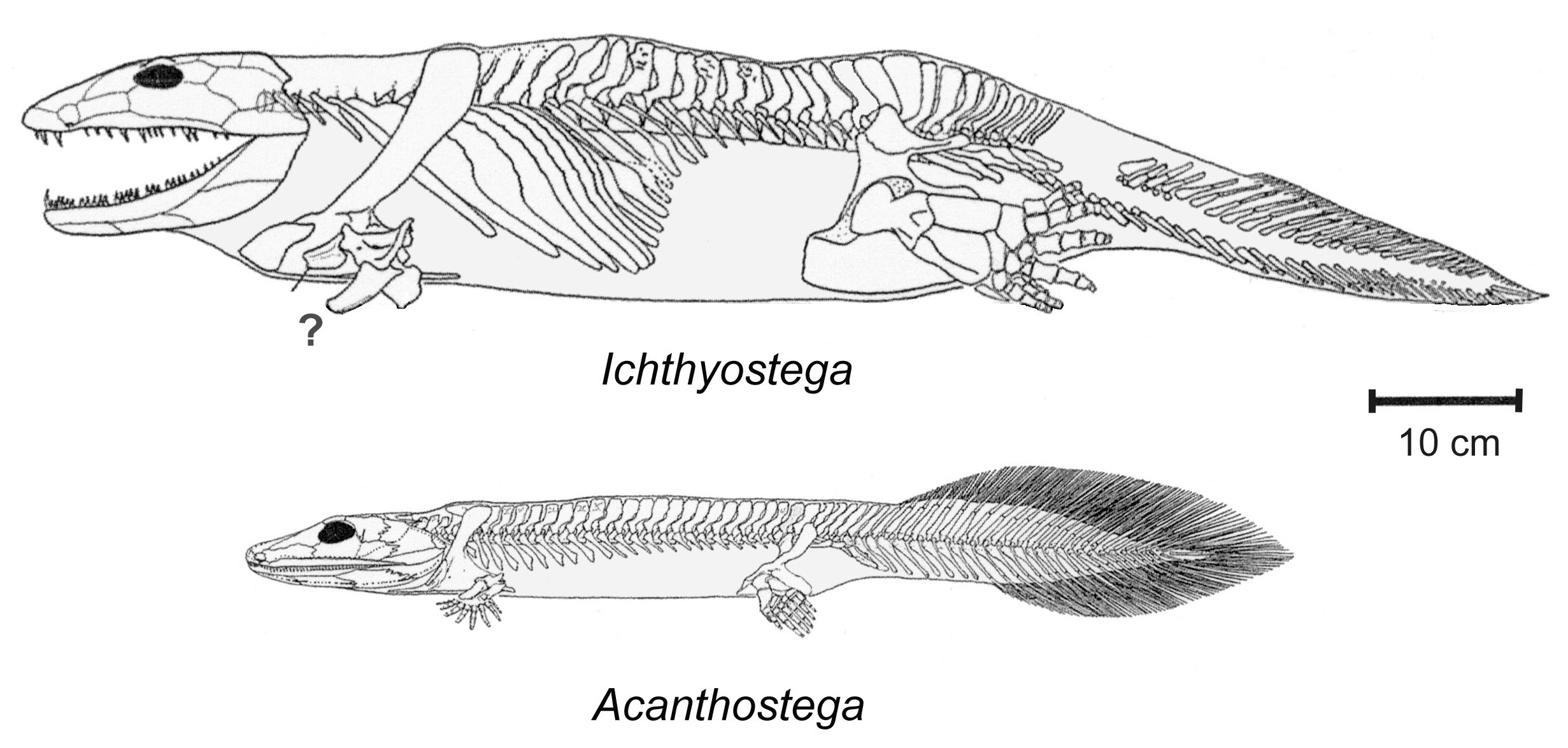 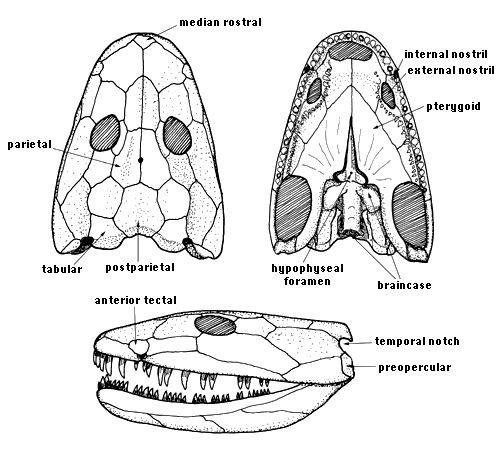 Amphibia
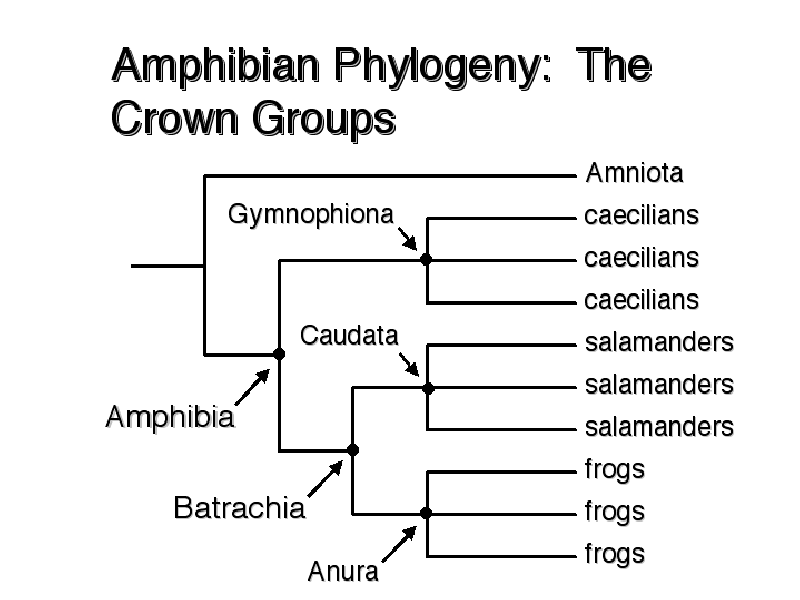 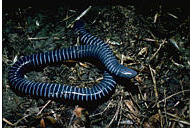 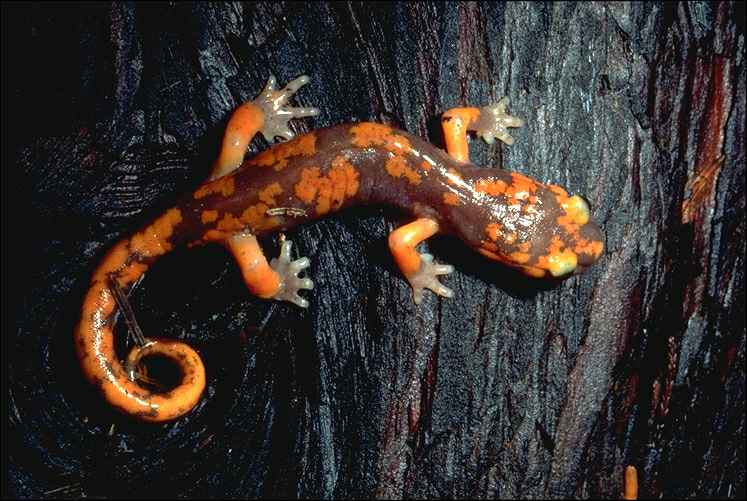 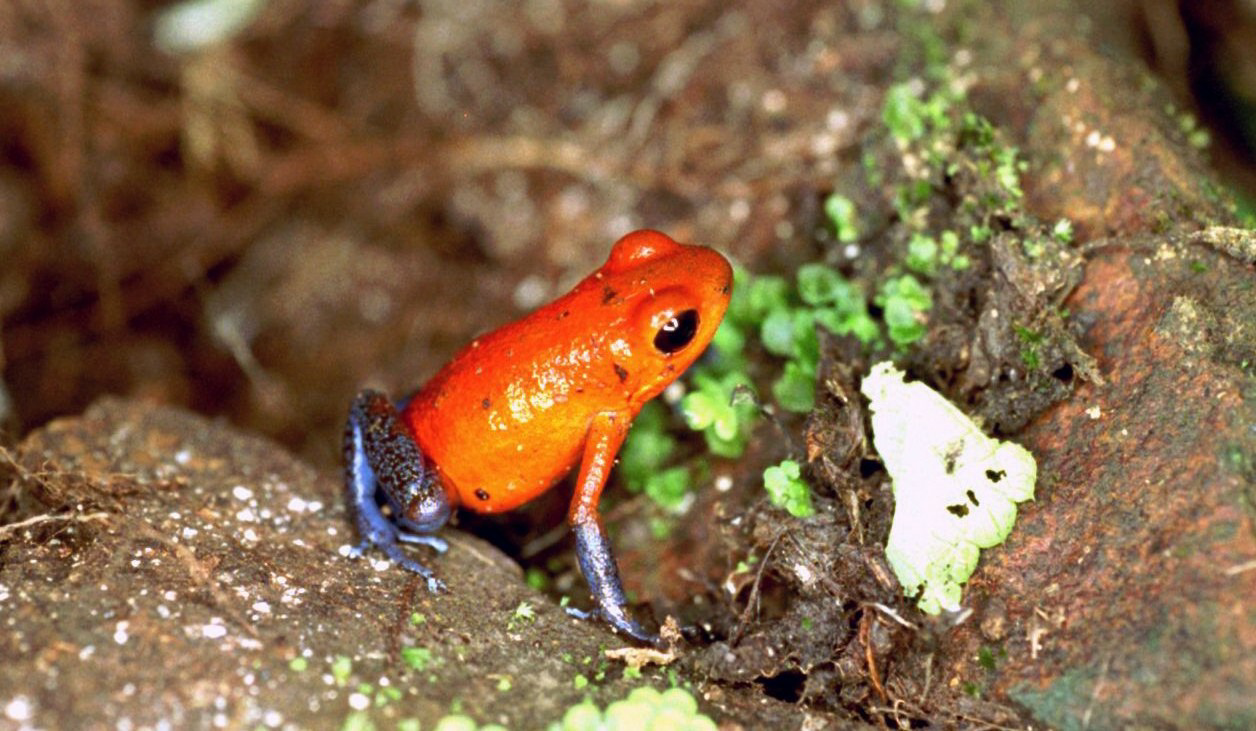 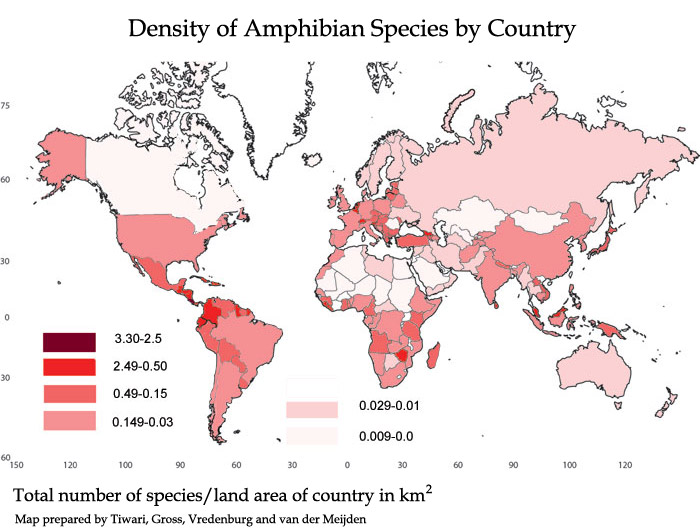 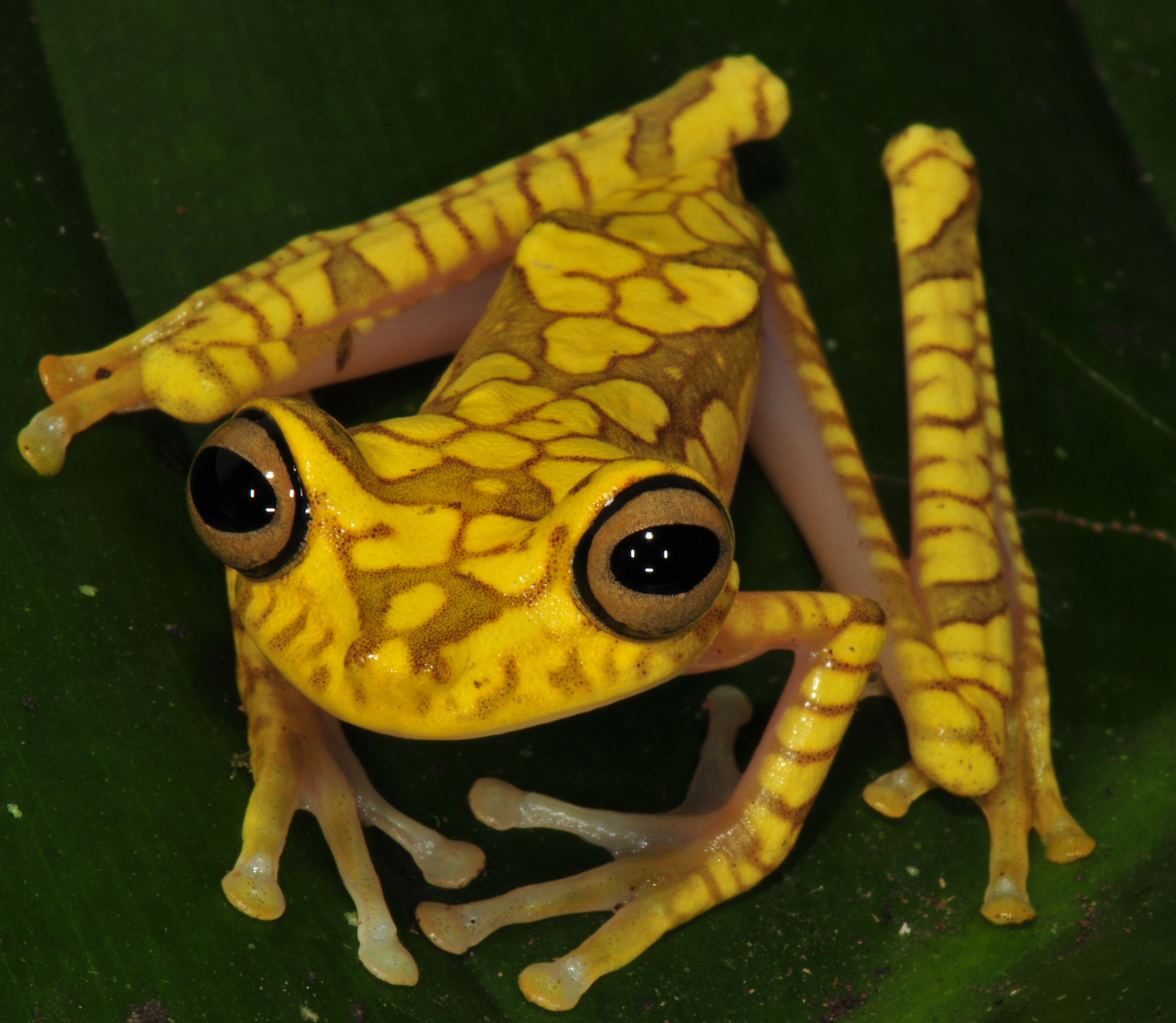 Amphibian synapomorphies
Lungfish



Amniota




Amphibia
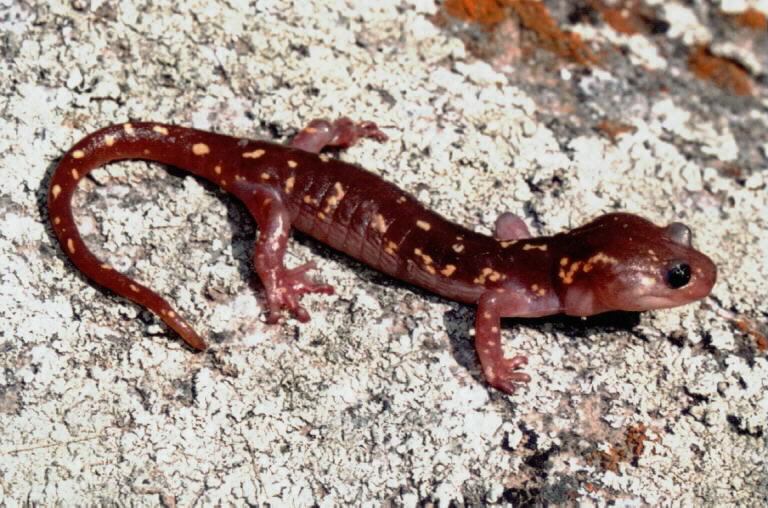 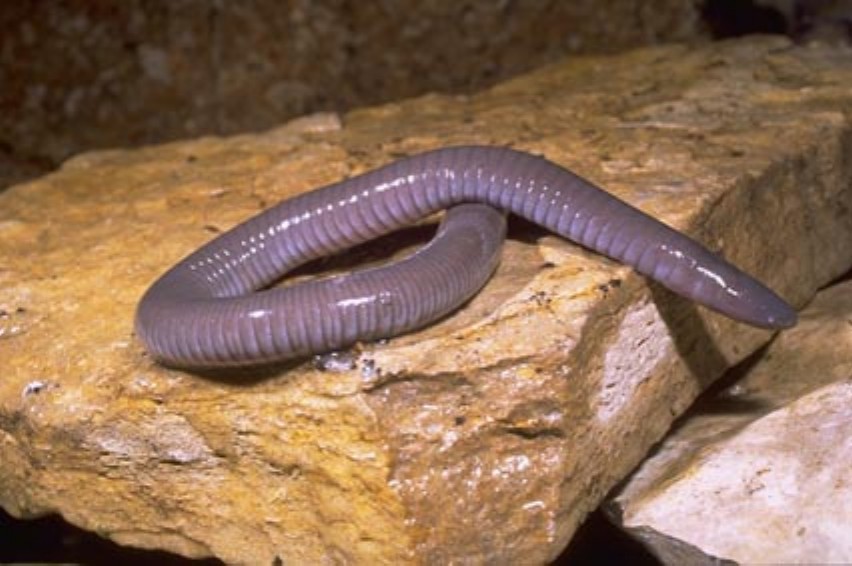 Tetrapoda
Amphibian synapomorphies
Skin
respiration
mucous glands
poison glands
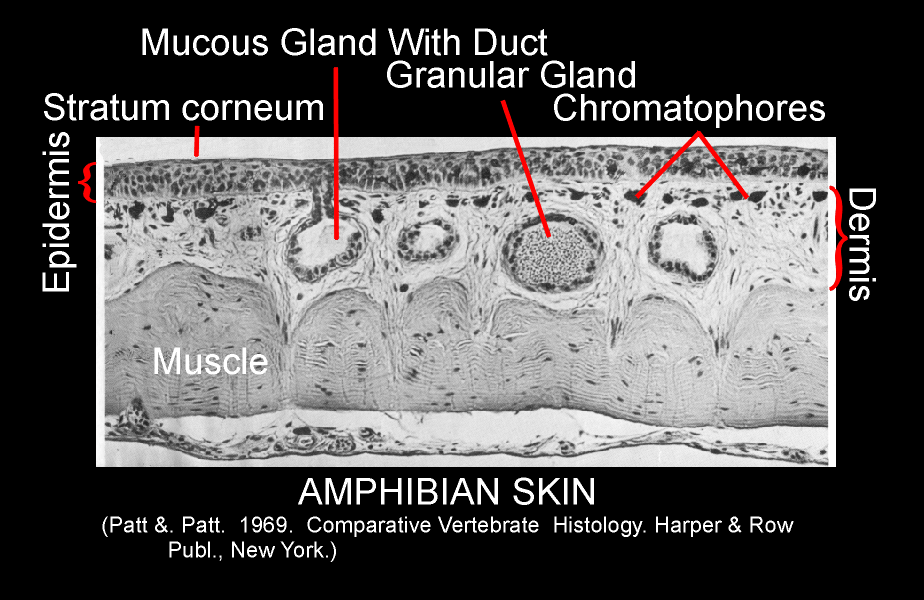 Amphibian synapomorphies
Skin
respiration
mucous glands
poison glands
pedicellate teeth
Amphibian synapomorphies
Skin
respiration
mucous glands
poison glands
pedicellate teeth
biphasic lifestyle
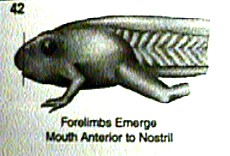 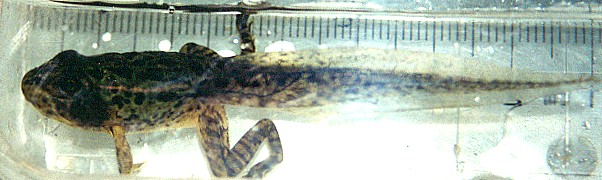 Amphibian synapomorphies
Skin
respiration
mucous glands
poison glands
pedicellate teeth
biphasic lifestyle
second  hearing system
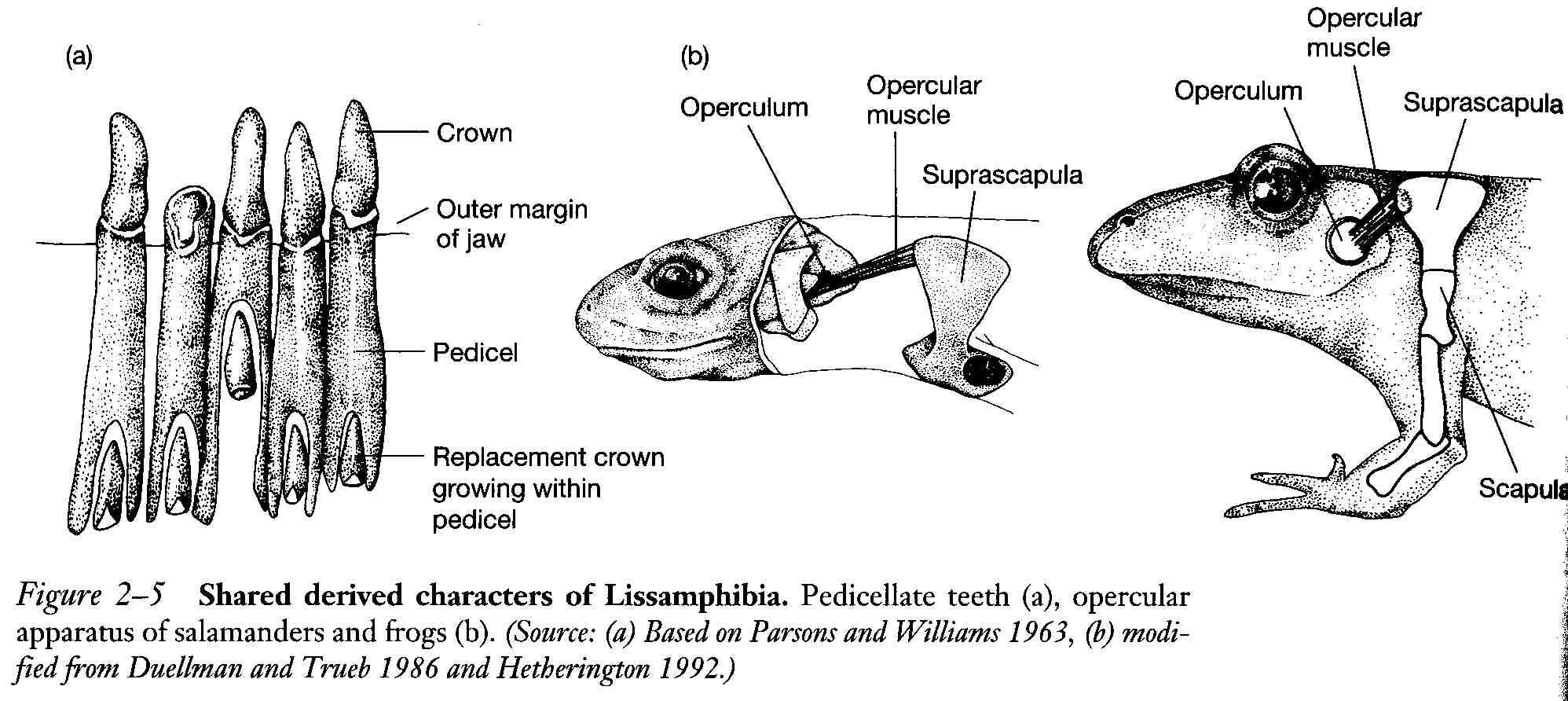 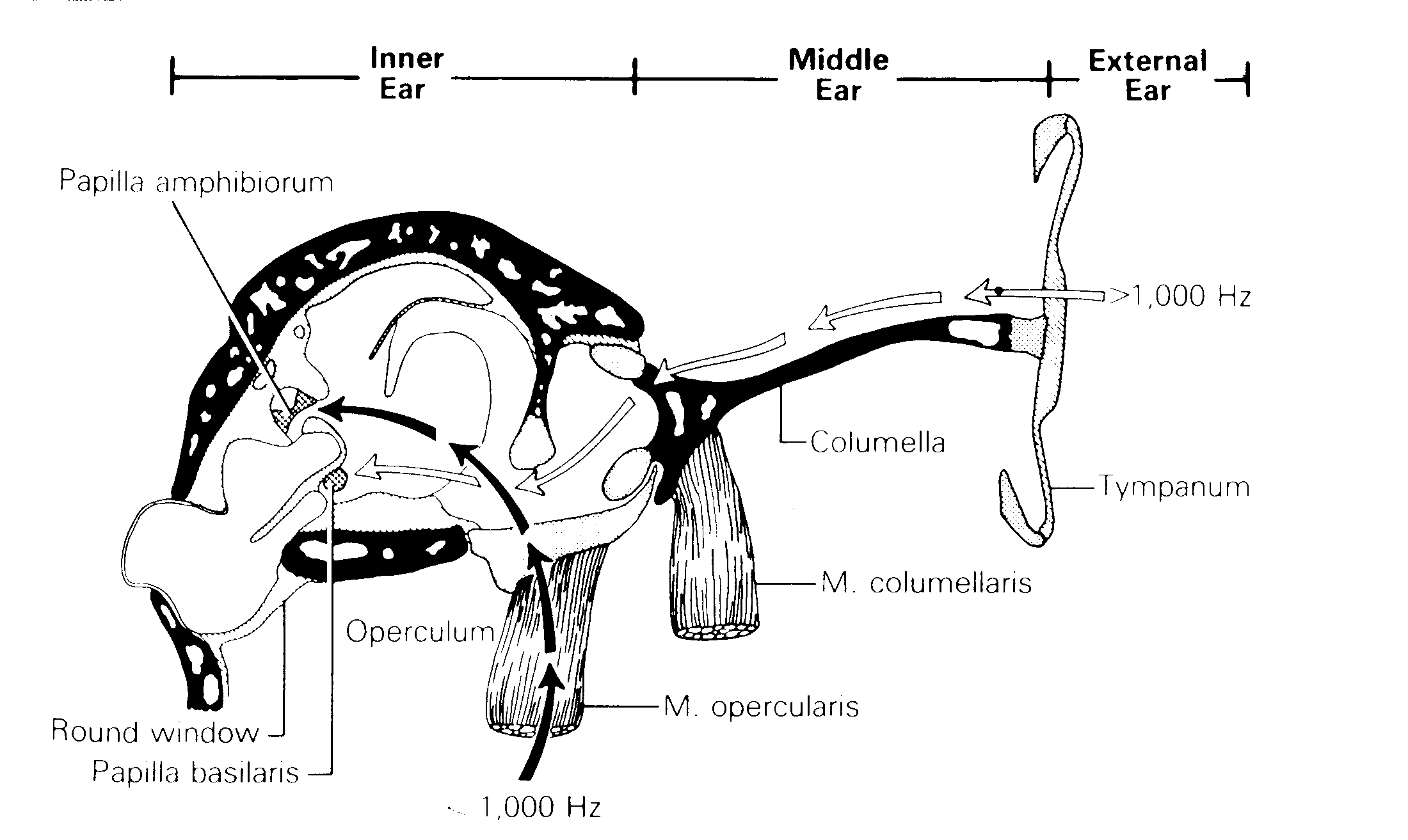 Amphibian synapomorphies
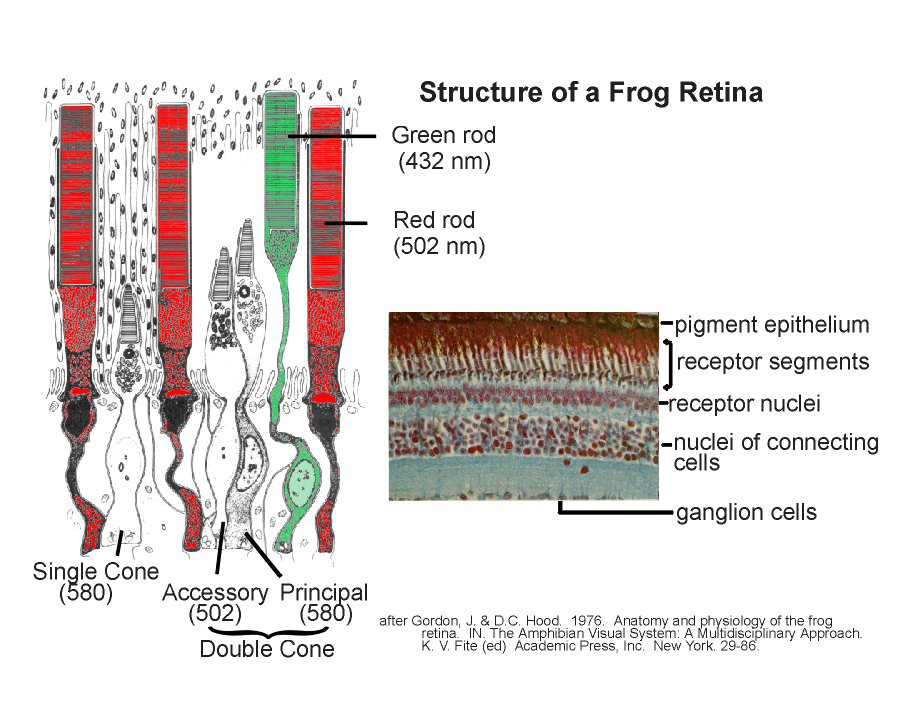 Skin
respiration
mucous glands
poison glands
pedicellate teeth
biphasic lifestyle
second  hearing system
unique retinal cells
Green rod
Red rod
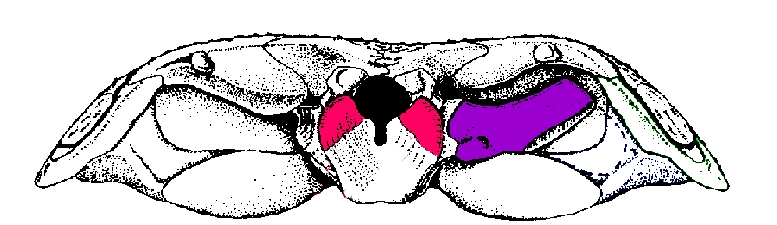 paired occipital condyles
Amphibian synapomorphies
Skin
respiration
mucous glands
poison glands
pedicellate teeth
biphasic lifestyle
second  hearing system
unique retinal cells
skull
paired occipital condyles
reduction/loss of bones
Amphibian synapomorphies
Skin
respiration
mucous glands
poison glands
pedicellate teeth
biphasic lifestyle
second  hearing system
unique retinal cells
skull
paired occipital condyles
reduction/loss of bones
orientation of stapes
short ribs
four digits on hand
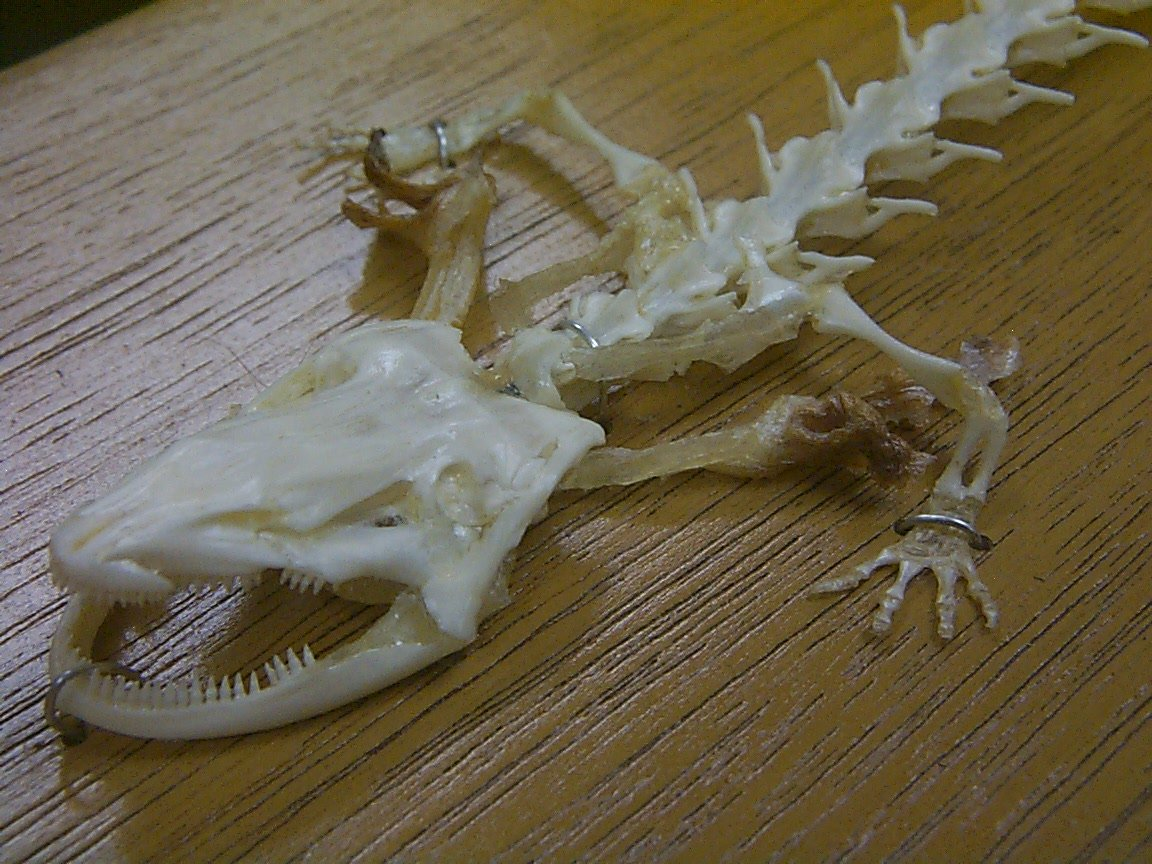 Amphibian synapomorphies
Skin
respiration
mucous glands
poison glands
pedicellate teeth
biphasic lifestyle
second  hearing system
unique retinal cells
skull
paired occipital condyles
reduction/loss of bones
orientation of stapes
short ribs
four digits on hand
levator bulbi muscle
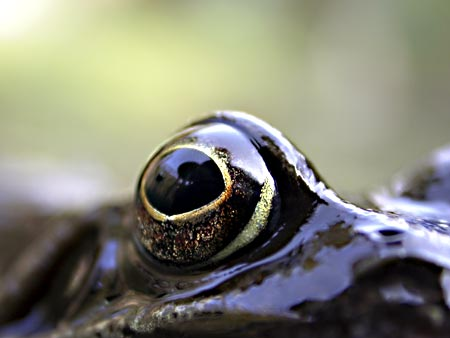 Anura

Caudata


Gymnophiona
Gymnophiona

Caudata


Anura
Caudata

Anura


Gymnophiona
Relationships of the amphibian clades
Morphology
(e.g., Duellman and
Trueb, 1986)
Molecular evidence shakes up the amphibian tree
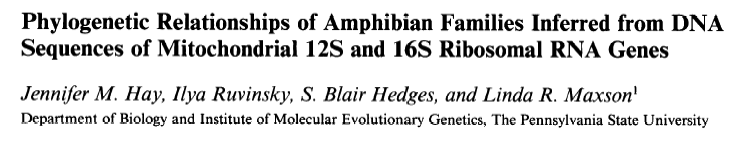 Hay et al. 1995
1995
One mtDNA gene
850 bp
28 of 40 Families sampled
Parsimony and distance analyses

Feller and Hedges 1998


1998
Four mtDNA genes
2700 bp
Parsimony, distance (neighbor joiningj), and Bayesian analyses
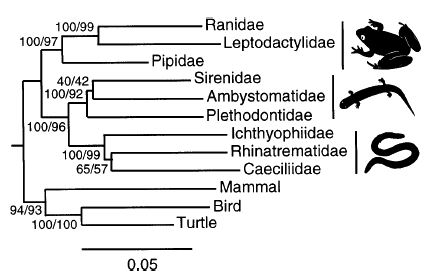 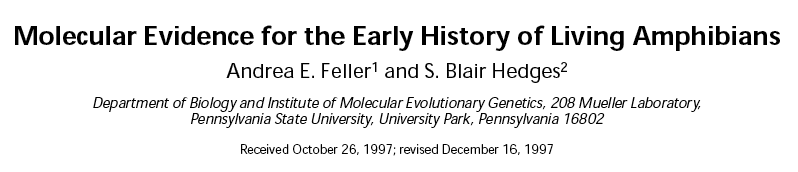 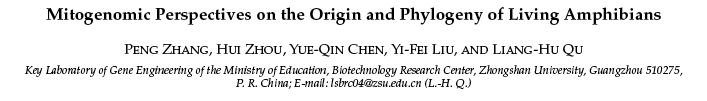 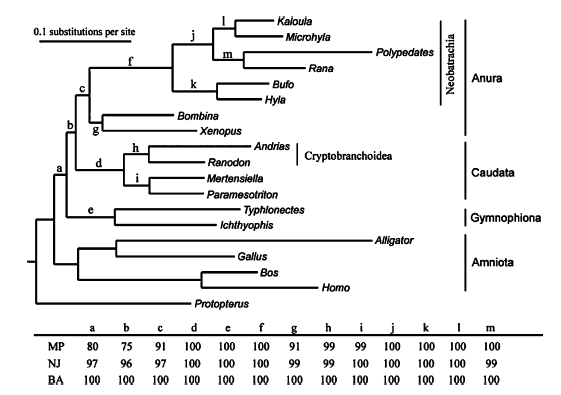 Full mitochondrial genomes
(~15000 bp)
Parsimony, distance (nj), and Bayesian analyses
2005
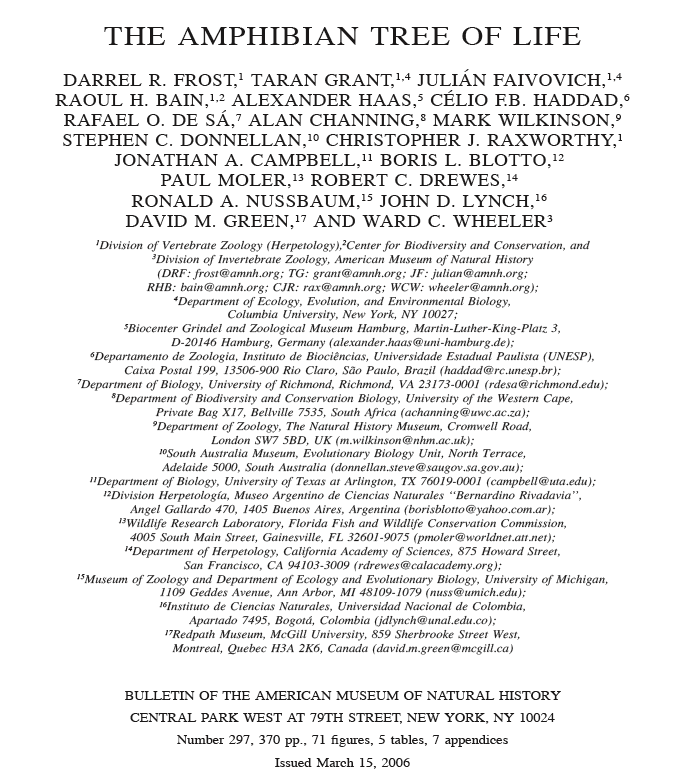 522 species 
2400 bp mtDNA
2300 bp nDNA
156 morph characters

Parsimony analysis
Gymnophiona

Caudata


Anura
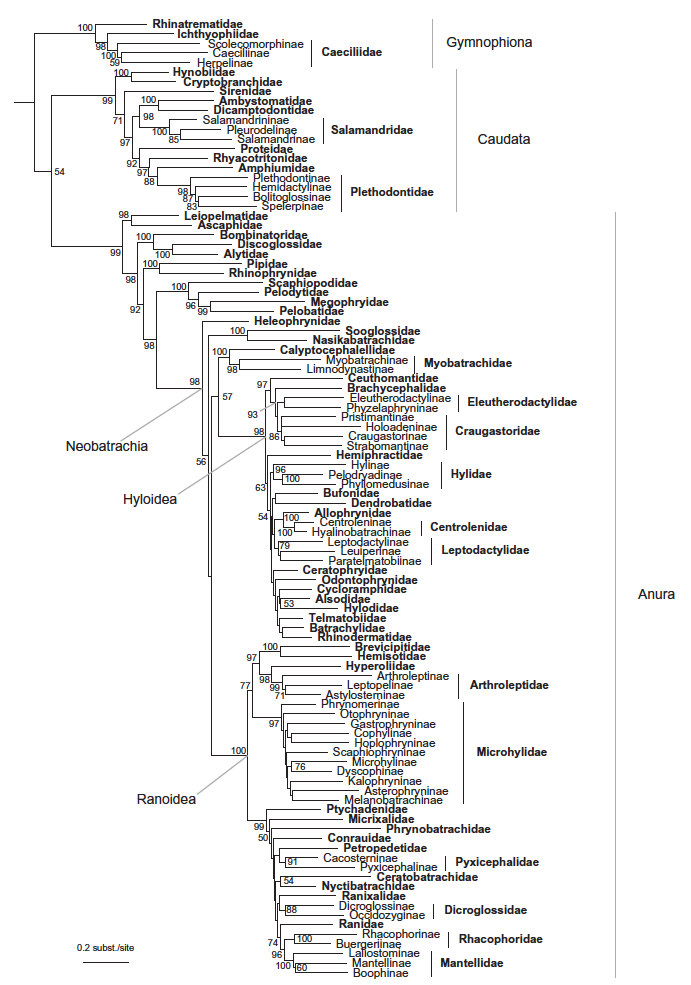 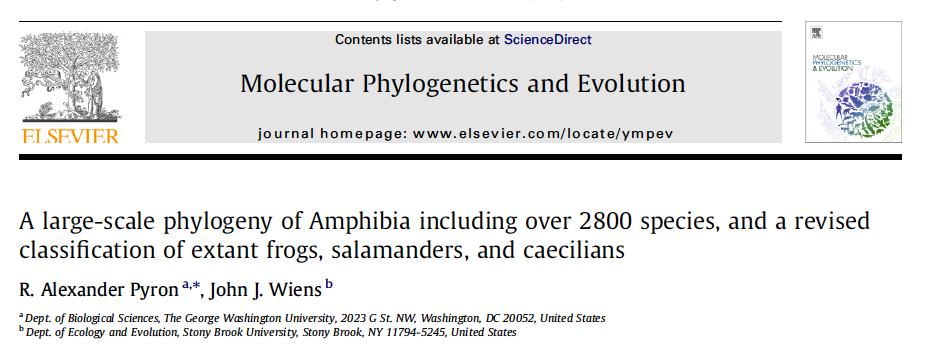 3 genes mtDNA
9 genes nDNA
likelihood
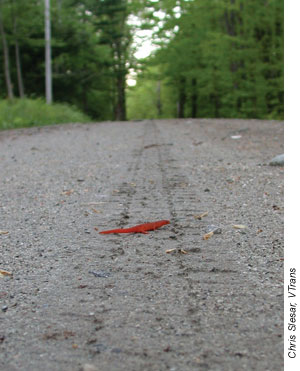 Caudata: node-based name for salamanders
Urodela: stem-based name for salamanders
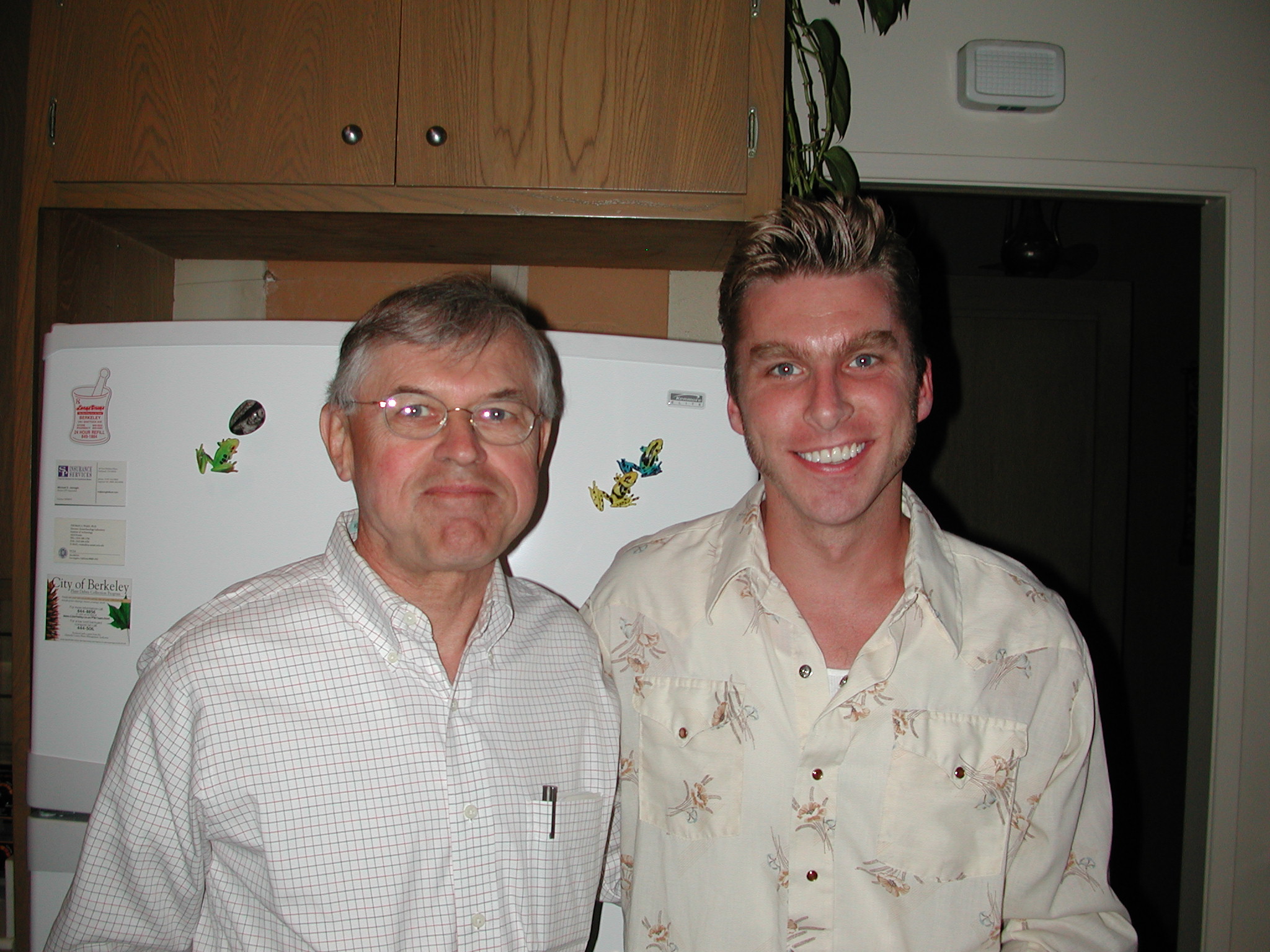 10 families, 675 species
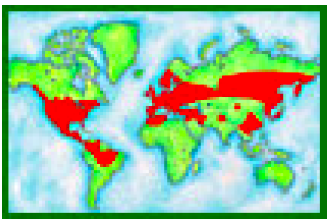 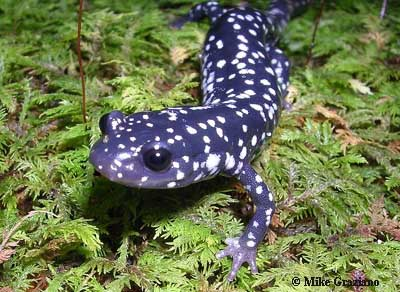 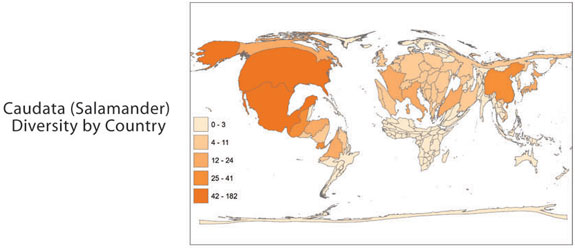 Salamander characteristics
Tailed, most with four limbs of approximately equal length, four digits on front limbs, five digits on hindlimbs
Aquatic, terrestrial/fossorial, arboreal
Breathe through lungs, gills, and/or skin
Sprawling gait
Large genome
15-90 pg (humans: 3pg)
Diverse life cycles, 
reproductive modes
Skull: absence of postorbital, 
 supratemporal, jugal, supraoccipital, 
basioccipital, ectopterygoid
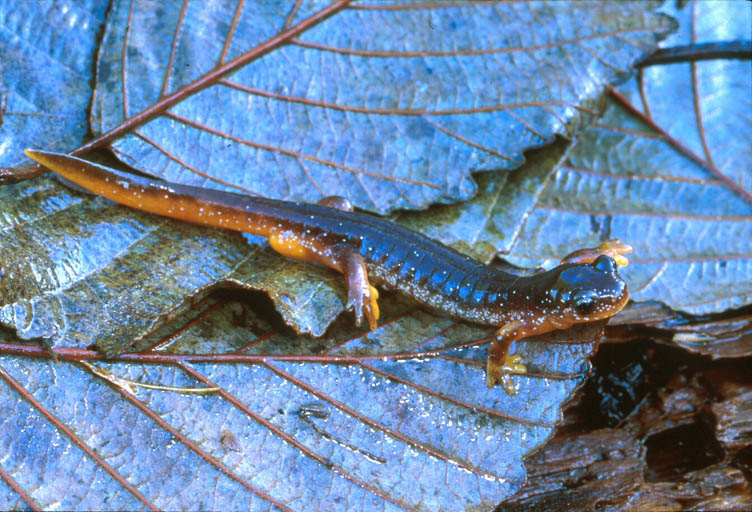 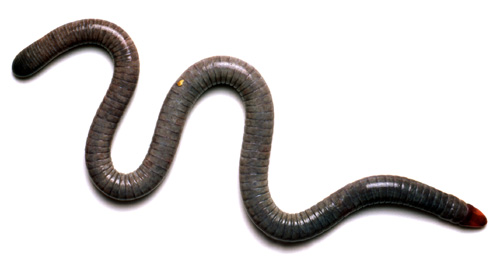 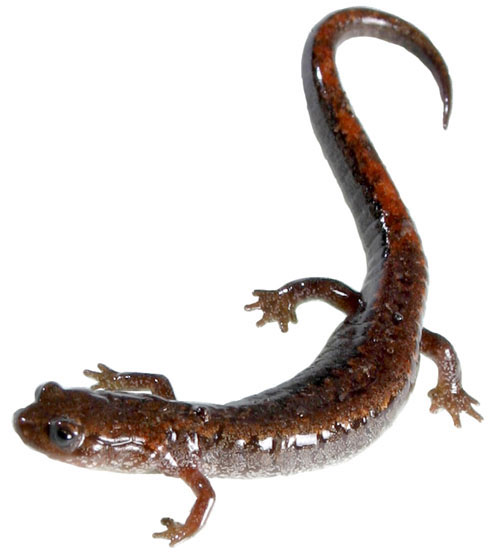 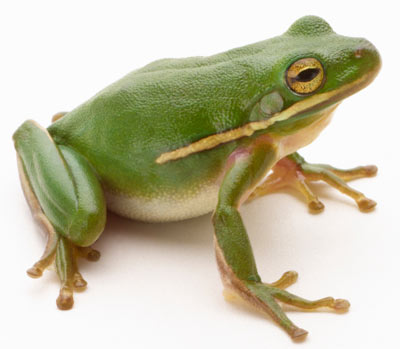 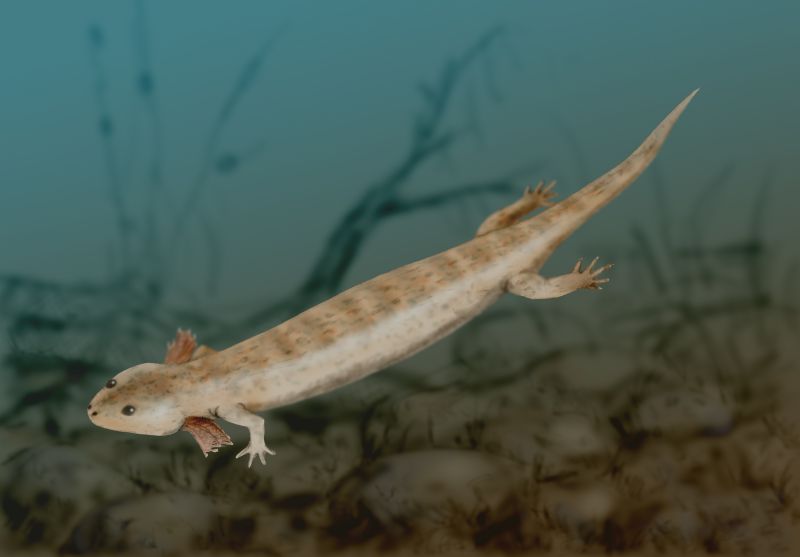 Sprawling gait
Long tail
Hindlimbs = forelimbs
Loss of limbs
Tail reduced
Cylindrical body
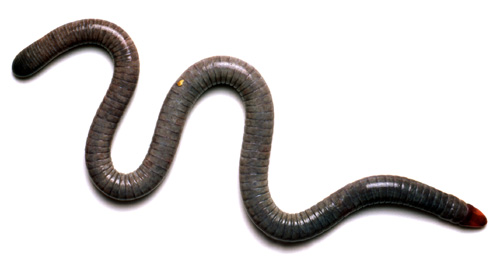 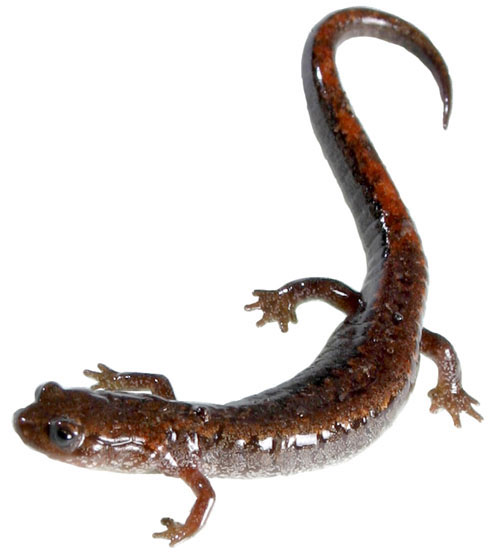 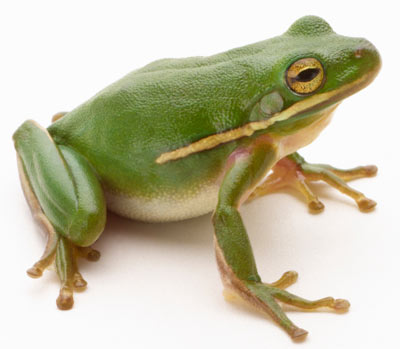 Upright posture
Loss of tail
Hindlimbs > forelimbs
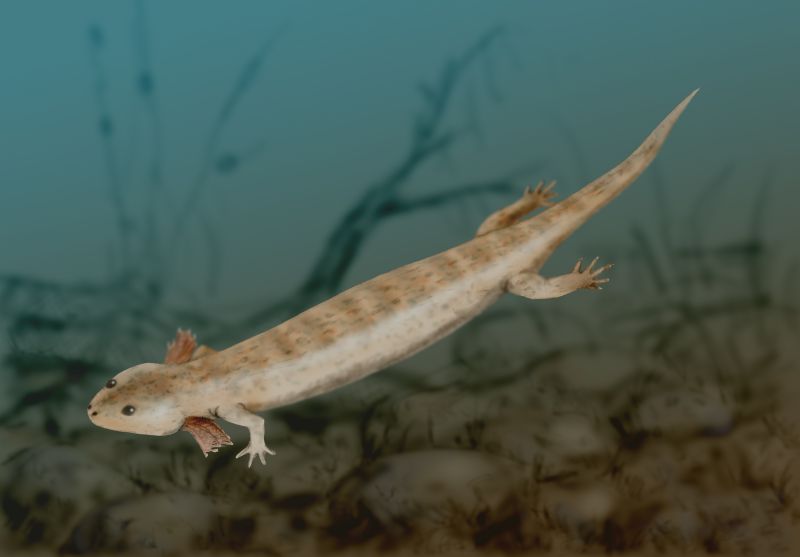 Sprawling gait
Long tail
Hindlimbs = forelimbs
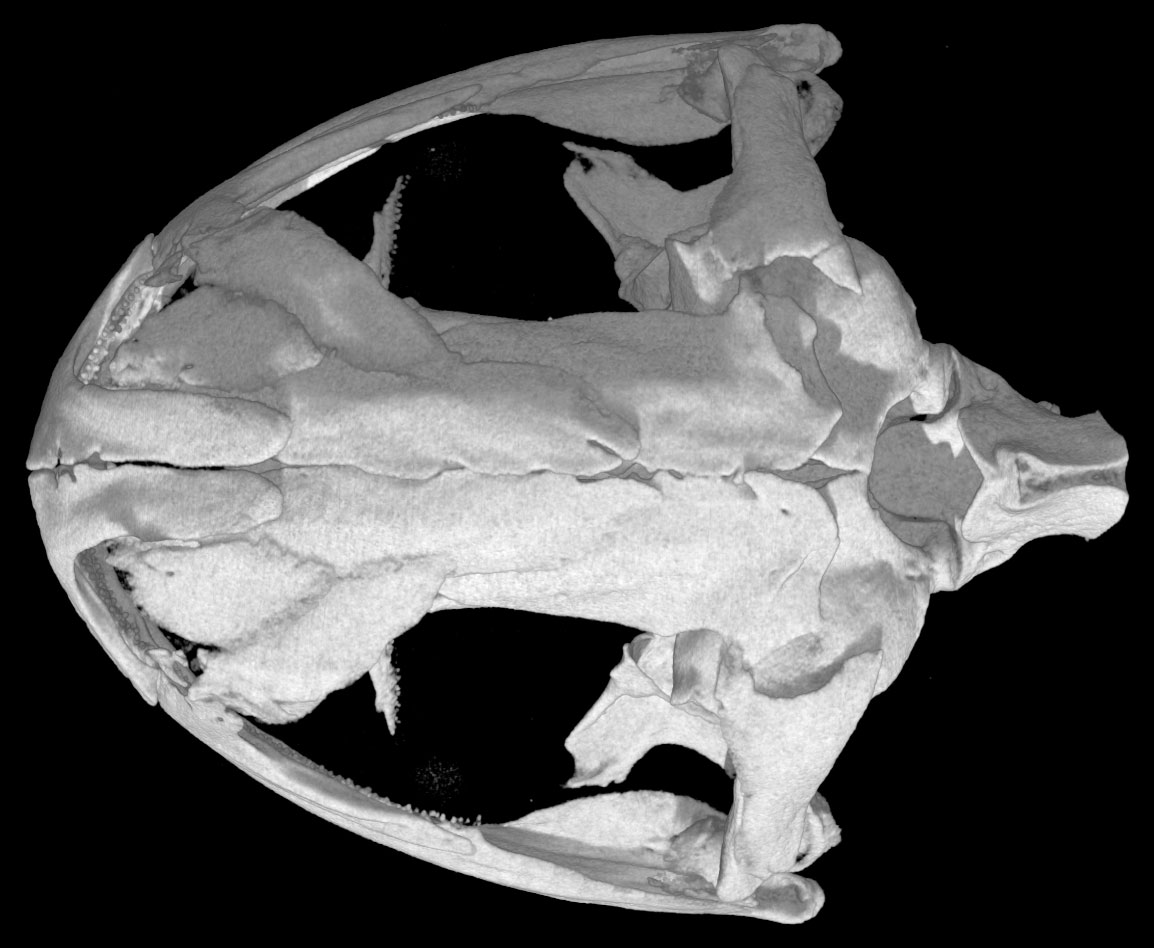 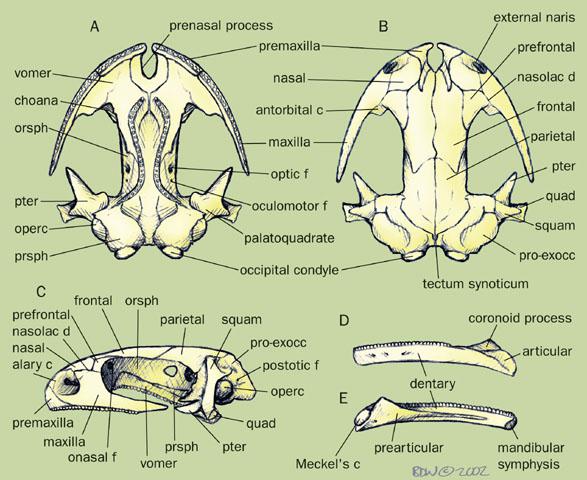